ORGANIZACIJA I MENADŽMENT
Uspešno poslovanje u preduzetničkom privrednom okruženju zahteva ozbiljno zalaganje menadžera, menadžmenta i organizacije.
1
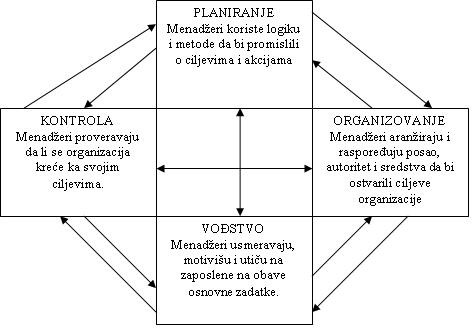 2
DONOŠENJE ODLUKA
Menadžment je funkcija koja ima glavnu delatnost u poslovnom preduzeću što se tiče donošenja odluka.
Odluka kao termin znači: 
Čvrsta namera da se dođe do konačnog i prihvatljivog rešenja za celokupni proizvodni sistem, ili to je presudan događaj, ili rezultat dogovora.
Menadžment treba da:
 odluči - da reši nešto, 
da zaključi, 
da donese konačan ishod, 
da se opredeli da od više mogućnosti izabere jednu, ali pravu.
3
Organizacija i menadžment su ključni faktora planiranja, predlaganja i donošenja konačnih odluka. 
Svaki menadžer koji učestvuje u organizaciji poslova vezanih za efektivnost i efikasnost organizacije učestvuje i u predlaganju rešenja i prihvatanju konačnih rešenja.

Menadžment predlaže ciljeve i obezbeđuje sredstva za njihovu realizaciju.
4
Težak zadatak za menadžere je tačno identifikovanje veličine i karaktera problema. To se rešava na bazi identifikovanja svih uticajnih faktora iz internog i eksternog okruženja.
Da bi se ostvario uspeh, kod donošena odluka potrebno je imati motiv. Zato, samo dobar motiv može da dovede do cilja.
5
Danas, svetska privreda je svojim uspehom na tržištu dokazala da poznaje odrednice uspešnog poslovanja, determinisane pravim odlukama, znanjima, raspolaganjem sa velikim brojem relevantnih informacija, primenom velikog broja savremenih metoda, tehnika i postupaka odlučivanja.

Osnovne karakteristike donesenih odluka su: važnost odluka, troškovi i vreme, stepen složenosti odluka.
6
Proces odlučivanja

Za donošenje odluka potrebni su vreme i veštine menadžera i svih zaposlenih na čelu sa generalnim direktorom preduzeća ili kompanije. 
Zato je pravilno donositi odluke po fazama, prikazano u (Tabeli 7).
7
8
Moderne organizacije i moderan menadžment razvijaju u preduzećima sledeće odluke:

1.	Strateške odluke - Ove odluke se donose na osnovu plana donošenja odluka u dugoročnom periodu.
2.	Taktičke odluke - donose se radi prihvatanja prethodno donetih odluka.
9
Suština je da menadžment donese plan da je potrebno donositi odluku. Kod rizičnih situacija kao uzroka nastajanja problema menadžment vrši, sagledavanje neizvesnosti tih situacija i predviđanje određenih izvesnih situacija koje mogu doprineti bržem rešavanju problema, donošenjem kvalitetnih odluka.

Istraživanja kod velikog broja primera pokazala su, da je BOLJA odluka koja je donešena na bazi konsenzusa, a ne na individualnoj bazi.
10
Ona se postepeno intenzivira sa pojačanim reagovanjem članova grupe, koje vodi ka bržem postizanju konsenzusa.

Na primer, u preduzećima se svakodnevno donose odluke, bilo da su rutinske i planske, odmerene i studiozne. Zaposleni koriste ovlašćenja za predlaganje mera, rešenja ili odlučivanja.


Menadžeri, takođe uključuju svoje izvršioce – podređene, za učestvovanje u predlaganju mera, za rešavanja problema, u odlučivanju.
11
Najčešće, menadžeri sagledavaju sve faktore poslovne klime i kulture, kolektiva, okruženja, poslovnog ambijenta, rasta i razvoja preduzeća, koliko dugo postoji preduzeće itd.
Najefikasniji model odlučivanja je grupno odlučivanje. 
Menadžeri razvijaju model maksimalnog iskorišćenja različitih znanja i visprenosti zaposlenih.
12
Krizni menadžment
Prvobitno, termin krizni menažment pripisivan je političkoj sferi. Tvrdi se da je američki predsednik Dž.F.Kenedi upotrebio ovaj izraz tokom Kubanske krize 1962. godine opisujući na taj način napore američke administracije u upravljanju jednom ozbiljnom, vanrednom situacijom.
13
U oblasti ekonomije preduzeća pojam krizni menadžment počinje da  se  koristi tek od sedamdesetih godina prošlog veka i otuda ne  treba  da čudi što ovaj termin, kao i pojam krize uopšte, o okviru teorije i prakse ekonomije preduzeća još uvek nije jednoznačno određen.
14
Tako se krizni menadžment shvata kao aktivnost koja je neophodna za savladavanje situacija koje ugrožavaju egzistenciju preduzeća, čime se krizni menadžment shvata kao specijalna forma upravljanja preduzećem.
15
Brzo i odlučno delovanje
Krizna situacija zahteva brzo i odlučno delovanje, u suprotnom, posledice mogu biti sve veće i veće.
U toku 1997. godine Nike izbacuje na tržište novi dizajn košarkaških patika Letnji skok, sa rečju vazduh (air) napisanoj plamtećim slovima da liči na reč Alah na arapskom. Nakon pritiska povukli su 38.000 pari i prekinuli liniju. Firma je bila nepripremljena na krizu ali je iz nje učila.
Efikasnost i brzo donošenje odluka posebno su značajni kada su ugroženi ljudski životi i kada neodlučnost može povećati broj žrtava.
16
Firma Džonson i Džonson je 1982. godine povukla 22  miliona bočica svoga leka tilenola iz svih apoteka čim je uočena veza između uzimanja  ovog  leka  i smrti pacijenata. 
Ovaj potez je kompaniju koštao stotine miliona dolara, ali je sačuvan glavni kapital firme – ugled kompanije kojoj su ljudski životi važniji  od profita. Istovremeno sprečene su i nove potencijalne žrtve.
17
KRIZNI MENADŽMENT I STRATEGIJA NOVOG NASTUPA NA TRŽIŠTU
Poslovanje menadžmenta u krizi nije nepoznanica. Od kada je organizacija preduzeća počela da se sprovodi i razvija u jednom privrednom okruženju i na globalnom nivou, od tada su i nastajali, i nastaju i danas problemi u poslovanju. Odgovornost za nastale situacije koje su pod pretpostavkom mogle da se spreče, snosi menadžment i menadžeri.

Globalno posmatrano, poboljšanje rezultata poslovanja privrednih subjekata danas je primarni cilj organizovanja strateškog menadžmenta.
18
Ostvarivanje ciljeva kod postavljenih parametara koji determinišu kupce i konkurenciju datim globalnim kriterijumima je osnova za postizanje napretka. 

Napredak ka ostvarivanju ciljeva i izvanredni rezultati poslovanja su imperativ za prevazilaženje posledica ekonomske krize koja je danas zadesila menadžment svih privrednih subjekta u okruženju.

Savremeno poslovanje kompanija podrazumeva uspešno prevazilaženje svih oblika kriza koji su aktuelni u današnjim uslovima poslovanja.
19
Strategija se formuliše na rezultatima koji mogu ostvariti održavanje neprestanih napora, kao i na prilagođavanju preduzeća tim uslovima. 
Cilj je, da u tome učestvuje celokupna organizacija, da se smanji i optimizira troškovni sistem u svim segmentima poslovanja koji neće narušiti planove i strategiju ostvarivanja poslovnog uspeha. 
Poenta je, da menadžment u otežanim proizvodnim i tržišnim uslovima deluje brzo i odlučno. Snažni brendovi kompanije sigurno mogu dati značajan doprinos dobrom učinku.
20
U vremenu punom ekonomskih izazova veoma je važno, održati kontinuitet u zadovoljenju zahteva kupaca, kao i naporan i predan rad, i veliko strpljenje menadžmenta. 
Stalno inoviranje poslovnih programa, procesa, rada, organizacije, pronalaženje novih kupca i istrajnost u borbi sa konkurencijom su neki od ključnih faktora za prevazilaženje krize.
21
Kroz korporativne vrednosti može se dokazati zacrtana strateška održivost kao i društveno odgovorno poslovanje menadžmeta u kompanijama. 
To znači, da je neophodno sistemsko usredsređivanje svih aktivnosti na njihovo inkorporiranje u lance vrednosti i za izazove održivog razvoja koji se tiču ukupnog njenog poslovanja.
22
Inovacija – globalna strategija kriznog menadžmenta

Za dugoročan uspeh i uspešno rešavanje nastale krize na prodajnom tržištu glavni faktor je menadžment inovacija. Ne treba misliti tradicionalno, da inovacija podrazumeva potpuno nove izazove.

Akcenat menadžerskih odluka poslovanja danas, treba da se stavi na lansiranje novih ideja na tržište.
23
Ideje se mogu implementirati u obliku proizvoda ili u obliku poslovnog modela i usluge koji će predstavljati pravu vrednost održivog razvoja, i za kompaniju i za kupce.

Globalno posmatrano, inovacija je glavna odrednica razvoja poslovanja kompanija u krizi. Svrsishodno je, inovaciju razmatrati kroz napredak u sopstvenom poslu kompanije, kroz novitete.
24
Uključivanje novih koncepata, znači prihvatanje koncepata oblika inovacije proizvoda, ali u isto vreme to mogu biti i koncepti novih procesa razvoja.

Suština je, da svaki zaposleni učestvuje u procesu inovacija i da se održavaju redovni, zajednički sastanci sektora marketinga i sektora istraživanja i razvoja.
25
Cilj je, razmatranje redovnih zbivanja i događaja na tržištu i u samoj kompaniji, a koji bitno utiču na: marku proizvoda, brend, tržište i kupce.

Kao jedan od najvažnijih izvora ideja je koncept glavnog korisnika proizvoda.

Potencira se na fokusiranje pažnje ne samo na glavne klijente već, i na specijaliste u određenom segmentu koji se karakterišu stručnjacima koji mogu da odgovore najvišim zahtevima jednog proizvoda date kompanije.
26
Tehnički plan

Tehnički plan sprovođenja strategije kriznog poslovanja menadžmenta igra veoma važnu ulogu. Otkrivanje potpuno novih procesa koji može zadovoljiti koncepciju veće prodaje proizvoda jedne kompanije, značilo bi potpuno novi način korišćenja istog i totalno drugačiji način dosadašnjeg njegovog ponašanja. 
Postoje slučajevi kada postojeći kapaciteti ne uveravaju dovoljno potrošače u okruženju, da bi menadžment mogao uspešno i brzo da sprovodi proizvodnju novih proizvoda bez proširenja modernih kapaciteta.
27
Strategija proširenja kapaciteta

Novi procesi u preduzeću ili konkretno, u procesu proizvodnje donose nove promene. Tehnički procesi za rešavanje plana nastupanja na tržištu strateški su usmereni na širenje kapaciteta, kao sadržine značajne inovacije.

Menadžment se susreće sa potrebama ulaganja dodatnog kapitala. Moderna strategija poslovanja takvih kompanija je usmerena na strategiju odabira najsavremenijih i profitabilnih mašina i alata.
28
Dodavanje ili proširenje kapaciteta za rešavanje uskog grla u proizvodnji ili novog projekta proizvoda često zahteva dugačak period za donošenje konačne odluke menadžmenta. U suštini, odluke o novim kapacitetima treba da se odnose na nove, potrebne resurse koji će zadovoljiti tražnju. Očekivanja menadžmenta su usmerena na:

1)	Zadovoljenje budućih zahteva kapaciteta i normi u proizvodnji i

2)	Razumevanje ponašanja konkurenata.
29
Elementi donošenja odluke o novim kapacitetima

Organizacija i menadžment kompanije strateški razmatra veliki broj opcija pri donošenju odluke o proširenju kapaciteta. Svaku odluku poredi, analizira, na kraju usvaja najpovoljniju i najrentabilniju alternativu.

Za nove investicije kompanija mora da predvidi profit. Relevantni parametri za takvu odluku su:

1)	veličina,
2)	vreme i
3)	analiza konkurencije.
30
Predviđanja u pogledu zahteva, tehnologije i inputa troškova je određena nesigurnost i zahteva upotrebu scenarija mogućih sredstava ovakve nesigurnosti pri svakoj analizi.

Prognozira se kako će i kada svaki od konkurenata da poveća kapacitet.

Predviđanje konkurentskog ponašanja je specifičan proces. Ono što jedan konkurent radi utiče na druge. Praktično se traži ko prednjači, ko je lider u tom poslu.
31
Promene u proizvodnoj tehnologiji

Promene u proizvodnoj tehnologiji odnose se na mogućnosti da se privuku investicije za kupovinu novih tehnologija dok stara postrojenja ostaju i dalje da rade.
U industriji važi pravilo: što je više barijera za uklanjanje starih objekata izvan pogona to je sve sigurnije da će oni teško da se otklone i zamene novim.
Lideri u pogledu novih kapaciteta mogu da bez problema izgrade novo okruženje.
32
Integrisani konkurenti

Ako se konkurenti integrišu zbog opadanja poslovanja, pritisci za prekomernom izgradnjom mogu da rastu, zato što svaka firma želi da obezbedi snabdevanje potrebnim kapacitetima da bi sprečila opadanje poslovanja. Pod ovim okolnostima, ako firma nema dovoljno kapaciteta, neće samo izgubiti udeo na tržištu već i mogući profit (ili će imati veće rizike od gubitka inputa od strane dobavljača).
Stoga je veoma važno osigurati dovoljan kapacitet, čak i kada postoji nesigurnost u pogledu budućih zahteva potrošača.

Slični argument postoje i ako se konkurenti integrišu zbog uzlaznog toka poslovanja, jer:

*	Ulog kapitala utiče na zahtev tržišta

*	Starost i tip kapaciteta utiče na zahtev kvaliteta.

Kod nekih industrija i kod nekih uslužnih delatnosti kapacitet se odnosi direktno na potražnju kupca. Ako se poseduju najmoderniji kapaciteti, na primer, najbolje dekorisani objekti brze hrane mogu se izazvati konkurenti.
33
Konkurentnost

Kod velikog broja firmi tendencija ka nagomilavanju kapaciteta je puno ozbiljnija kada one imaju snage i resurse da povećaju značajne kapacitete na tržištu. Svi pokušavaju da predvide dešavanja na tržištu.
34
Nedostatak pouzdanog lidera na tržištu

Ako veliki broj firmi čeka lidera na tržištu, a pri tome ni jedna firma nema dovoljno snage i moći da pojača prethodno započeti proces ekspanzije - širenja kapaciteta,  nestabilnost procesa se nastavlja.

Jak lider na tržištu može pouzdano da poveća kapacitete koji nedostaju i tako odgovori najvećim zahtevima tržišta. 
On može da zaustavi izgradnju ostalih agresivnih konkurenata. 
Tako da ovakav lider ili grupa lidera može da preduhitri preuranjenu ekspanziju kroz njihove najave i akcije.
35